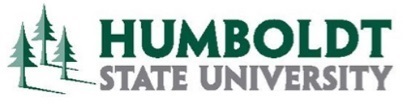 Logic Flow to Determine which Procedures to Use for Approval of the Use of Unmanned Aircraft Systems (UAS) for Academic Purposes and Flying Outdoors
March 1, 2019
Are you a Humboldt State University Employee, Student, Volunteer?
Yes
No
Are You Required to fly UAS as Part of HSU Employment, Class Assignment, or Research?
Are You Intending to fly with HSU property, or on HSU Property, or Under HSU Agreement with Property Owner?
Yes
Paid Grant
Class Assignment
Part of Required Employment
Are You Intending to fly with HSU property, or on HSU Property, or Under HSU Agreement with Property Owner?
Yes
Yes
Yes
Obtain Permission from Risk Management & Safety Services
Not Allowed-For more information, contact Risk Management
No
Yes
Flying as an Individual
Obtain Permission from UAS Committee
DOT FAA Remote Pilot Certificate
Hobbyists who are HSU Employees or Students
Have a DOT FAA Remote Pilot Certificate
HSU Flight Operations Plan
May Operate UAS under Special Rule for Model Aircraft off HSU Property (All Operations are Done at the Risk of the Individual) (Must register with FAA and attach # to aircraft)
Submit an HSU Flight Operations Plan
HSU UAS Safety Certificate or Equivalent
Meet all Risk Management requirements
Abide by All Required Rules of the FAA
Abide by All Required Rules of the FAA